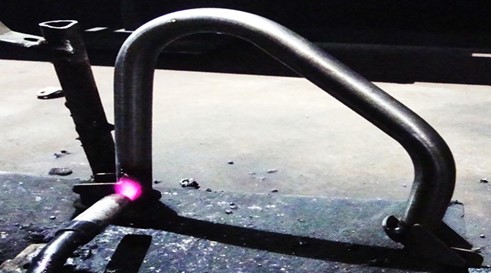 Welding torch travel